Конституционное
 право
Выполнил:
Конституционное право – 
отрасль права, закрепляющая в себе основы взаимоотношения личности и государства, конституционные характеристики государства, регламентирующая организацию государственной власти в стране и иные отношения конституционно-правового характера.
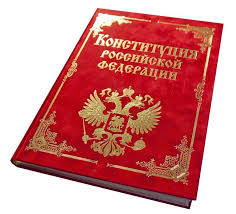 Ядром конституционного права выступает Конституция.
Нормы Конституционного права реализуются через конституционно-правовые отношения.
Конституционно-правовые отношения - 
права и обязанности, возникающие между его сторонами в основном в результате наступления юридических фактов.
Конституционное право регулирует наиболее важные общественные отношения: основы государственного строя и судоустройства, избирательной системы, закрепляет основные (конституционные) права, нормы которых содержатся в Конституции и других законах. 

Конституционное право также определяет основные права и обязанности государства и гражданина, которые конкретизируются в законах и иных правовых актах, относящихся к иным отраслям права.
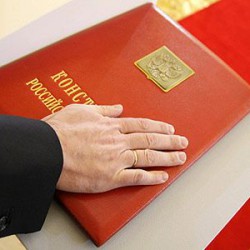 Методы регулирования
Субъекты регулируемых отношений
Структура конституционного права
Конституционно-правовые нормы
конституционные нормы - в Конституции РФ, конституциях/уставах субъектов РФ, уставах муниципальных образований;

международно-правовые нормы - в международно-правовых актах и международных договорах РФ;

законодательные нормы - в федеральных законах и законах субъектов РФ;

конституционно-правовые нормы, содержащиеся в указах Президента РФ

конституционно-правовые нормы, содержащиеся в нормативно-правовых актах субъектов РФ

конституционно-правовые нормы, содержащиеся в нормативно-правовых актах органов местного самоуправления
Конституция
основной закон государства, особый нормативный правовой акт, имеющий высшую юридическую силу.
ОТЛИЧИЯ КОНСТИТУЦИИ ОТ ДРУГИХ НОРМАТИВНО-ПРАВОВЫХ АКТОВ
Функции Конституции
Конституция Российской Федерации
Принята народом России 12 декабря 1993 года. 
Вступила в силу со дня официального опубликования 25 декабря 1993 года.
Среди прочего упразднила Съезд народных депутатов России, Верховный совет России и заменила их Федеральным собранием Российской Федерации, состоящим из Совета Федерации, в который входило по 2 представителя от каждого субъекта Федерации, и Государственной думы, избираемой народом.
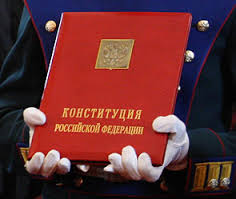 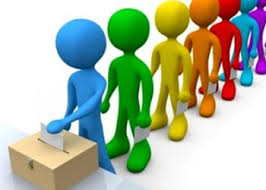 За принятие конституции проголосовало 58,43 %, против — 41,57 %.
Структура Конституции РФ
Преамбула
Раздел первый
Глава 1. Основы конституционного строя (статьи 1—16)

Глава 2. Права и свободы человека и гражданина (статьи 17—64)

Глава 3. Федеративное устройство (статьи 65—79)

Глава 4. Президент Российской Федерации (статьи 80—93)

Глава 5. Федеральное Собрание (статьи 94—109)

Глава 6. Правительство Российской Федерации (статьи 110—117)

Глава 7. Судебная власть и прокуратура (статьи 118—129)

Глава 8. Местное самоуправление (статьи 130—133)

Глава 9. Конституционные поправки и пересмотр Конституции (статьи 134—137)

Раздел второй. Заключительные и переходные положения
Место конституционного права 
среди других отраслей
Конституционное
 право
Выполнил: